Unit 5: Atomic Hookups—Chemical Bonding
5.6
AGENDA
DATE: 
TOPIC/ Objective: I will write the name and formulas for polyatomic ions
Essential question: How do we name and represent polyatomic ions in a chemical formula?
Do Now
Introduction
Mini-Lesson
Summary
Work Period
Exit Slip
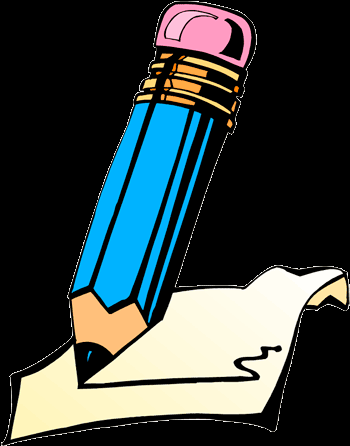 DO NOW: 
Complete Do Now Slip.
You have 5 minutes.
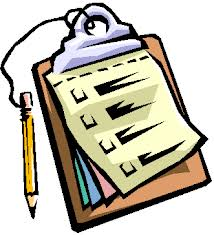 Unit 5: Atomic Hookups—Chemical Bonding
5.6
How do we name and represent polyatomic ions in a chemical formula?
ANNOUNCEMENTS:
Due Dates:
Facebook Project—Due Wed 4/15
	Email it to me at pfrancois@hs-gc.org 

Quiz on 5.1-5.5—Thurs 4/16
4/12/15
2
Unit 5: Atomic Hookups—Chemical Bonding
5.6
How do we name and represent polyatomic ions in a chemical formula?
DO NOW
Name or provide the formula for the following compounds. 
PCl5		                                     
ClF3		                                     
BrF5		                                    
Carbon tetrachloride                 
Dinitrogen hexabromide
4/12/15
3
Unit 5: Atomic Hookups—Chemical Bonding
5.6
How do we name and represent polyatomic ions in a chemical formula?
QUESTION
What does poly mean?

What does atomic mean?

What does ion mean?
NOTES
4/12/15
4
Unit 5: Atomic Hookups—Chemical Bonding
5.6
How do we name and represent polyatomic ions in a chemical formula?
QUESTION
What are polyatomic ions? 

Why can’t you find polyatomic ions on the periodic table or table S?

Where are polyatomic ions located on the reference table?
NOTES
4/12/15
5
Unit 5: Atomic Hookups—Chemical Bonding
5.6
How do we name and represent polyatomic ions in a chemical formula?
QUESTION
What are important suffixes to know?
NOTES
“-ite” and “-ate” mean presence of oxygen
“ite” means __________________________
Example: ___________________________
“ate” means _________________________
Example: __________________________
4/12/15
6
Unit 5: Atomic Hookups—Chemical Bonding
5.6
How do we name and represent polyatomic ions in a chemical formula?
QUESTION
How do we write formulas for compounds with polyatomic ions?
NOTES
Criss Cross Method
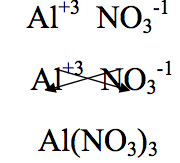 4/12/15
7
Unit 5: Atomic Hookups—Chemical Bonding
5.6
How do we name and represent polyatomic ions in a chemical formula?
YOU TRY

Sodium and Nitrate: 
 
Lithium and Cyanide: 
 
Magnesium and Chromate:
4/12/15
8
Unit 5: Atomic Hookups—Chemical Bonding
5.6
How do we name and represent polyatomic ions in a chemical formula?
QUESTION
How do we write names for compounds with polyatomic ions?

Example: NaOH
NOTES
Write Name of First element (NO PREFIX)!!!
Write Name of polyatomic ion (NO PREFIX)!!!!
4/12/15
9
Unit 5: Atomic Hookups—Chemical Bonding
5.6
How do we name and represent polyatomic ions in a chemical formula?
YOU TRY

K2SO4
 
(NH4)2SO4
 
Al2(CO3)3
4/12/15
10
Unit 5: Atomic Hookups—Chemical Bonding
5.6
How do we name and represent polyatomic ions in a chemical formula?
SAMPLE QUESTION #1:
Raise your finger corresponding to answer choice:
Which formula correctly represents the compound calcium hydroxide?
A) CaOH	
B) Ca2OH 	
C) CaOH2	
D) Ca(OH)2

Which particle has the same electron configuration as a calcium ion?
A) fluoride ion	B) sodium ion		C) potassium atom		D) argon atom
 
 
What is the net charge of an ion that has 13 protons, 12 neutrons, and 10 electrons?
A)  +1		B) +3		C) -1		D) -3
 
Which electron configuration is correct for a sodium ion?
2–7     B) 2–8     C) 2–8–1     D) 2–8–2
 
Compared to a calcium atom, the calcium ion Ca2+ has
more protons   B)  fewer protons     C) more electrons    D)  fewer electrons
4/12/15
11
Unit 5: Atomic Hookups—Chemical Bonding
5.6
How do we name and represent polyatomic ions in a chemical formula?
SAMPLE QUESTION #2:
Raise your finger corresponding to answer choice:
Which is the formula for sodium perchlorate?
A) NaClO	
B) NaClO2 	
C) NaClO3	
D) NaClO4
4/12/15
12
Unit 5: Atomic Hookups—Chemical Bonding
5.6
How do we name and represent polyatomic ions in a chemical formula?
SAMPLE QUESTION #3:
Raise your finger corresponding to answer choice:
Which formula correctly represents the compound In the formula X2(SO4)3, the X represents a metal.  This metal could be located on the Periodic Table in
(1) Group 1			(3) Group 13
(2) Group 2			(4) Group 14
4/12/15
13
Unit 5: Atomic Hookups—Chemical Bonding
5.6
How do we name and represent polyatomic ions in a chemical formula?
SAMPLE QUESTION #4:
Raise your finger corresponding to answer choice:
Which formula represents strontium phosphate?
(1) SrPO4			(3) Sr2(PO4)3
(2) Sr3PO8			(4) Sr3(PO4)2
4/12/15
14
Unit 5: Atomic Hookups—Chemical Bonding
5.6
How do we name and represent polyatomic ions in a chemical formula?
SAMPLE QUESTION #5:
Explain one similarity and one difference between a sulfur ion and a sulfate ion.
4/12/15
15
Unit 5: Atomic Hookups—Chemical Bonding
5.6
How do we name and represent polyatomic ions in a chemical formula?
QUESTION
Two questions I have are…
NOTES
1.

2.
SUMMARY:
4/12/15
16
Unit 5: Atomic Hookups—Chemical Bonding
5.6
How do we name and represent polyatomic ions in a chemical formula?
HOMEWORK:

Finish classwork of 5.6

Write a summary of today’s lesson

Create two questions

Highlight important information from the lesson
4/12/15
17
Unit 5: Atomic Hookups—Chemical Bonding
5.6
How do we name and represent polyatomic ions in a chemical formula?
EXIT SLIP
Make sure you get your trackers checked!
4/12/15
18